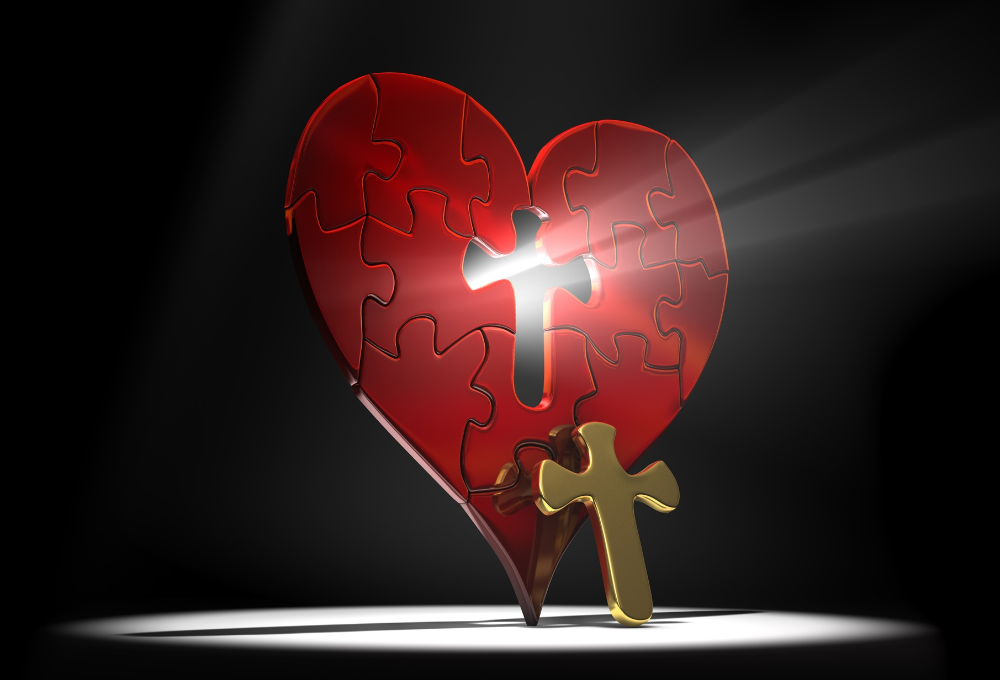 A MISERICÓRDIA DIVINA
“TENHA PIEDADE DE NÓS” (Salmo 123:3)
Misericórdia é compaixão ou perdão mostrado para com alguém a quem se tem o poder de punir ou prejudicar. Foi precisamente isso que Deus fez com Caim. É a principal qualidade com que Deus se apresentou a Moisés.
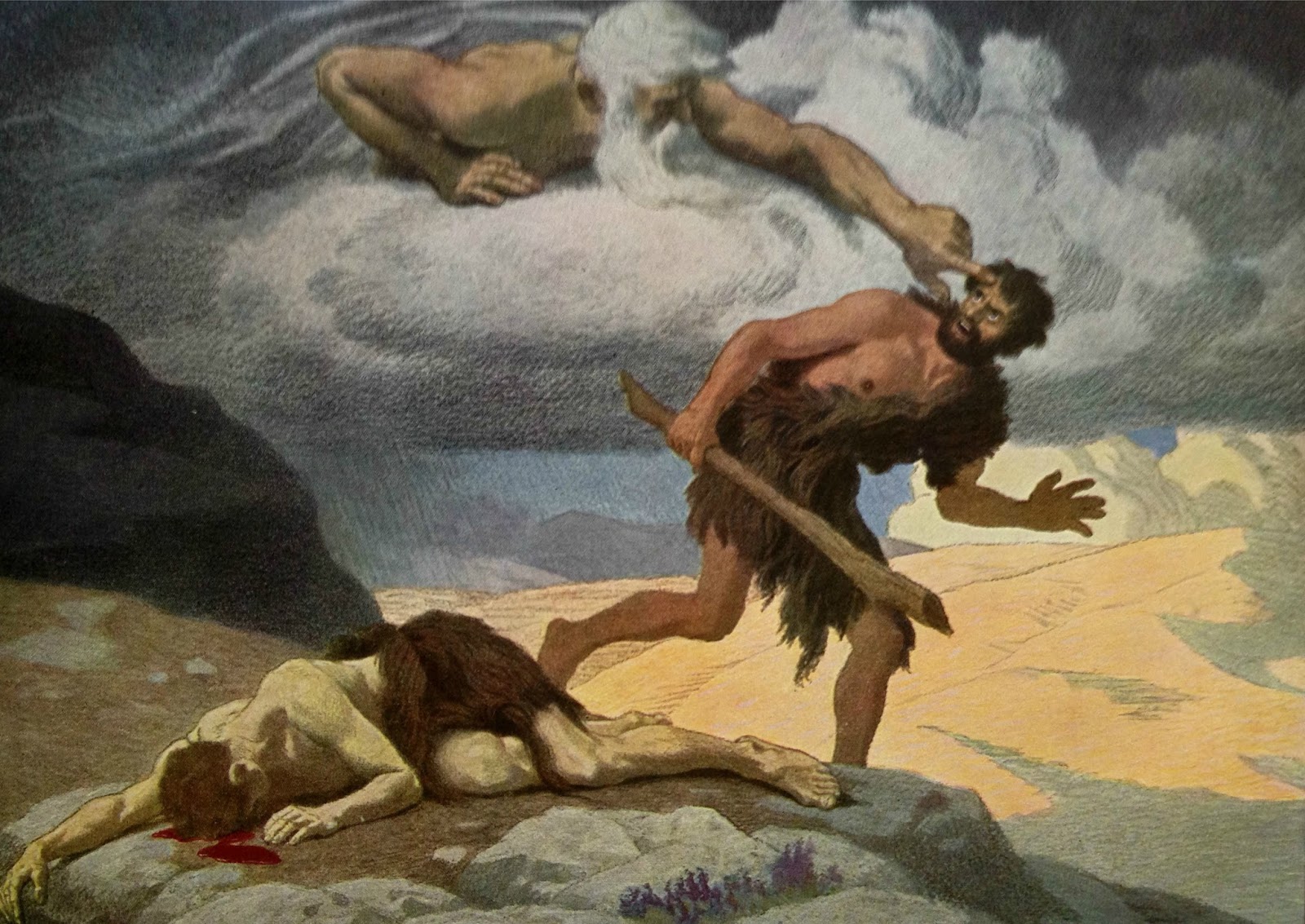 Quando Salmos fala da misericórdia de Deus, ele usa três palavras hebraicas distintas: “hesed”, “raham” y “hanan”.
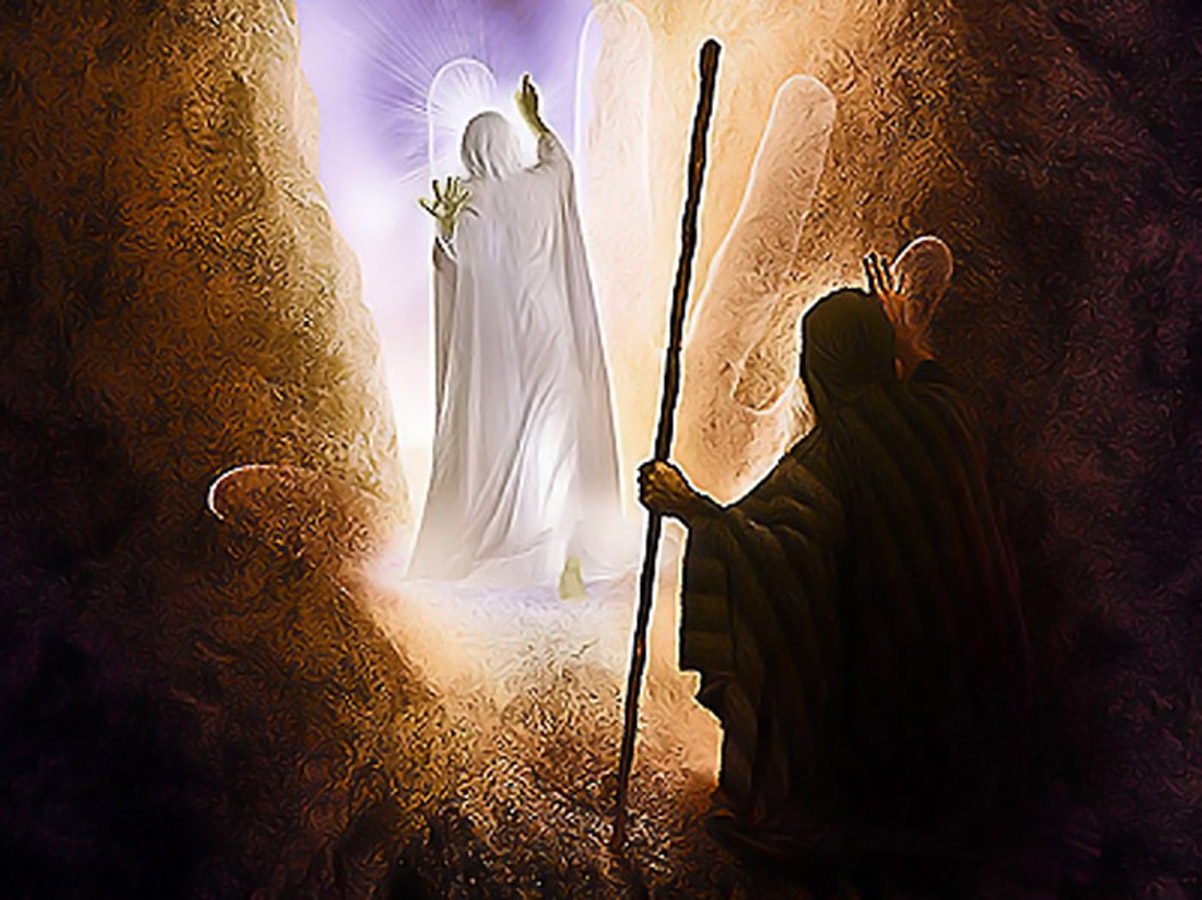 “Deus, tenha misericórdia [hanan] de mim,
Conforme a tua amante bondade [hesed],
Conforme a tua imensa ternura [raham],
Apaga minhas transgressões” (Salmo 51:1)
“Compassivo [raham] e clemente [hanan] é o Senhor,
Lento para irar-se, e grande em amor [hesed].
Nem sempre repreende, nem guarda a ira para sempre,
Não nos trata como merecem nossas iniquidades,
Nem nos paga conforme os nossos pecados” (Salmo 103:8-10)
HESED
É a palavra hebraica mais usada e sua melhor tradução seria: "bondade amorosa". Em que contextos Deus manifesta essa bondade?
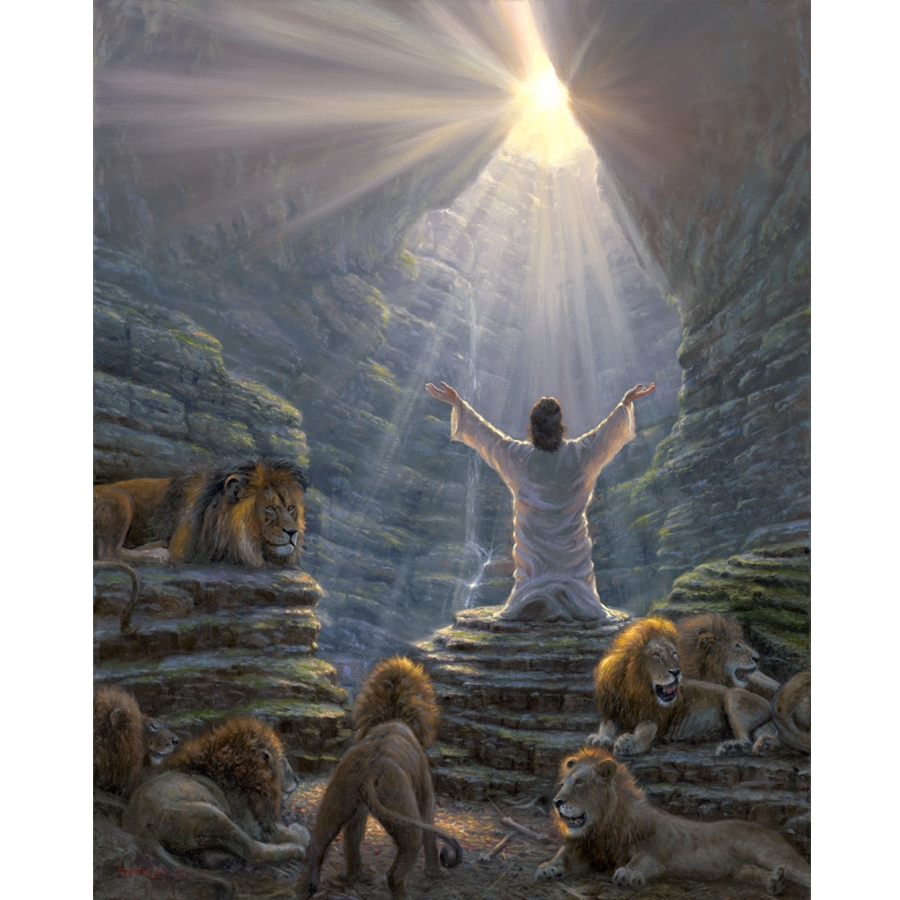 RAHAM
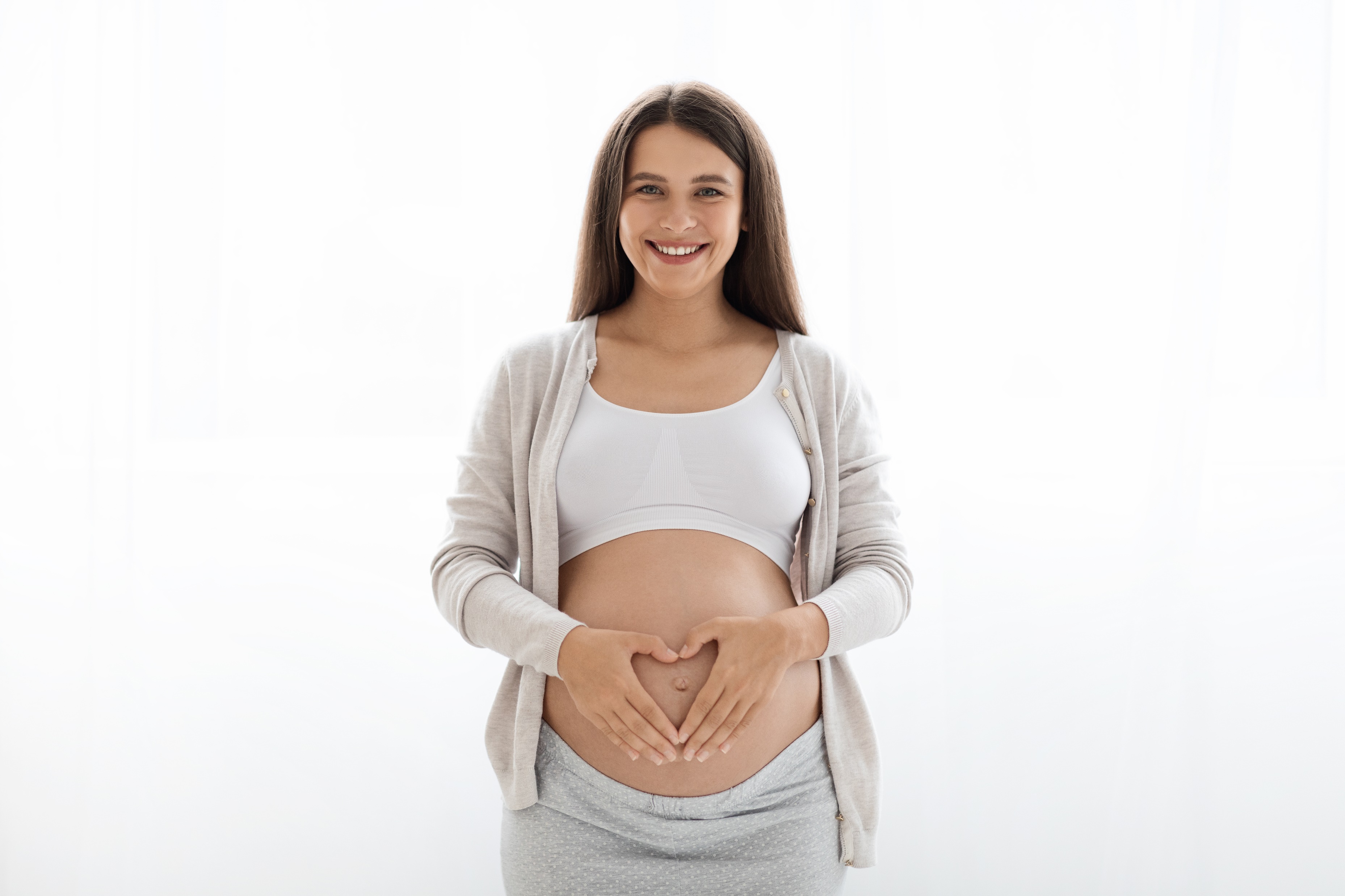 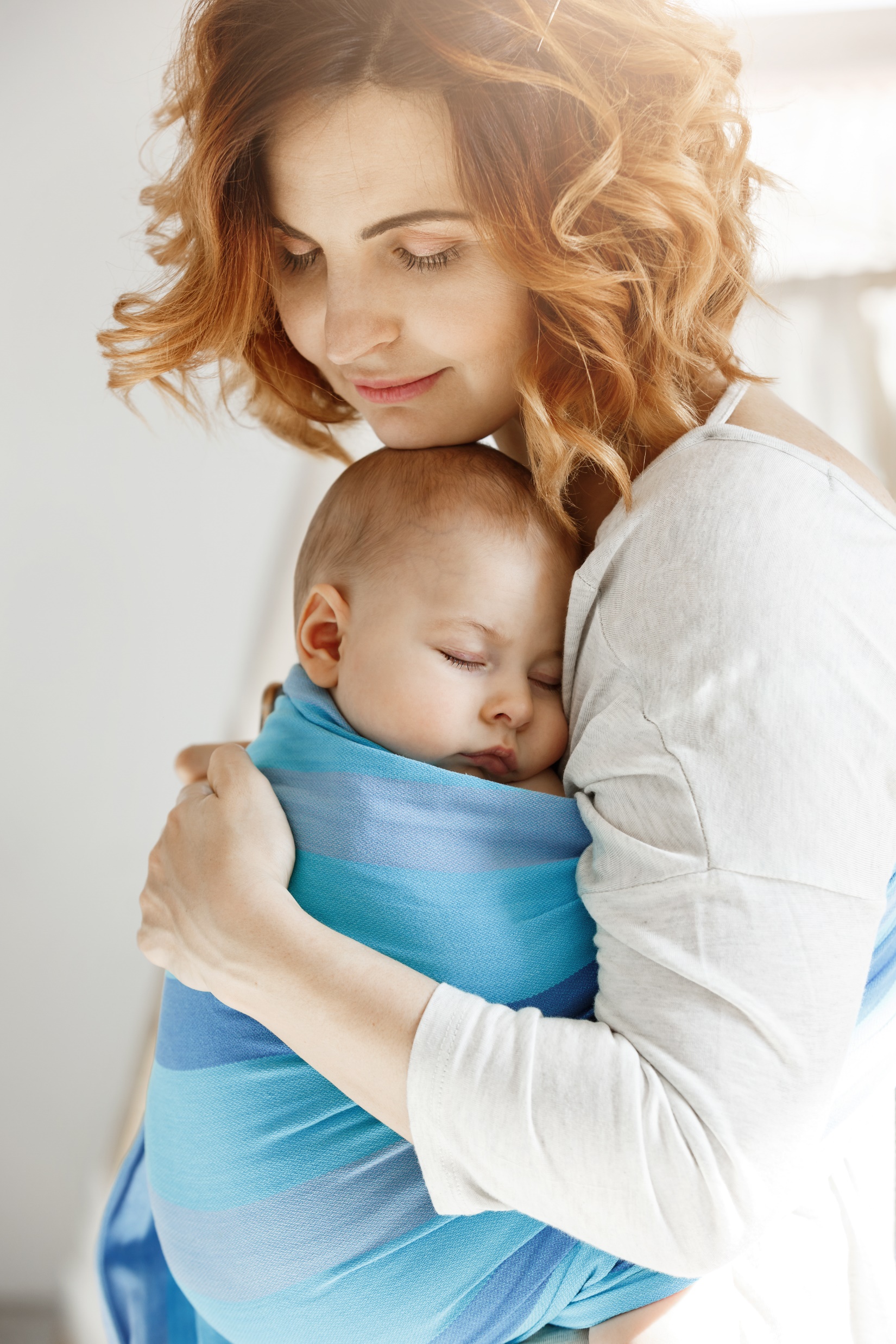 Raham Vem de um substantivo hebraico que significa “matriz, ventre", uma palavra que contém a ideia do cuidado terno de uma mãe com seu bebê.
O Senhor mostra Sua compaixão para com aqueles que foram afetados pelo pecado e que falharam com Ele. Embora não sejamos merecedores de Sua misericórdia, Ele nos eleva por Sua graça e nos restaura a Seu favor.
HANAN
Hanan É um verbo que significa "favorecer, ser misericordioso, generoso, ter piedade de alguém". É usado na expressão “achar favor aos olhos de..." (por exemplo, Rute 2:13), embora seja usualmente Deus como sujeito. Quando Deus mostra Seu favor?
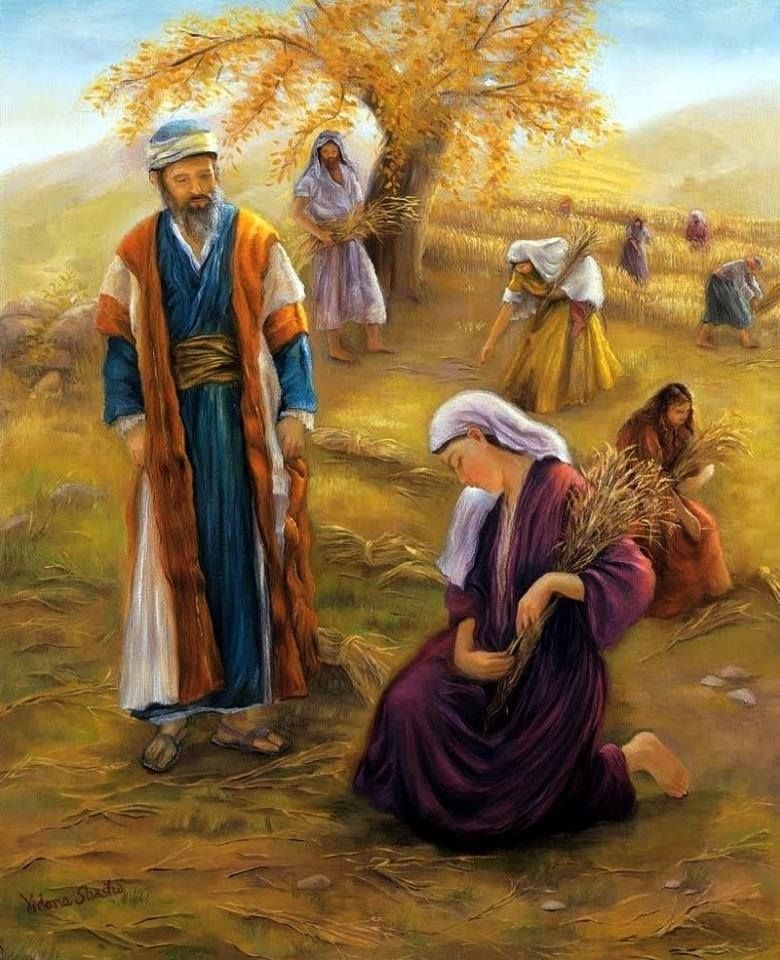